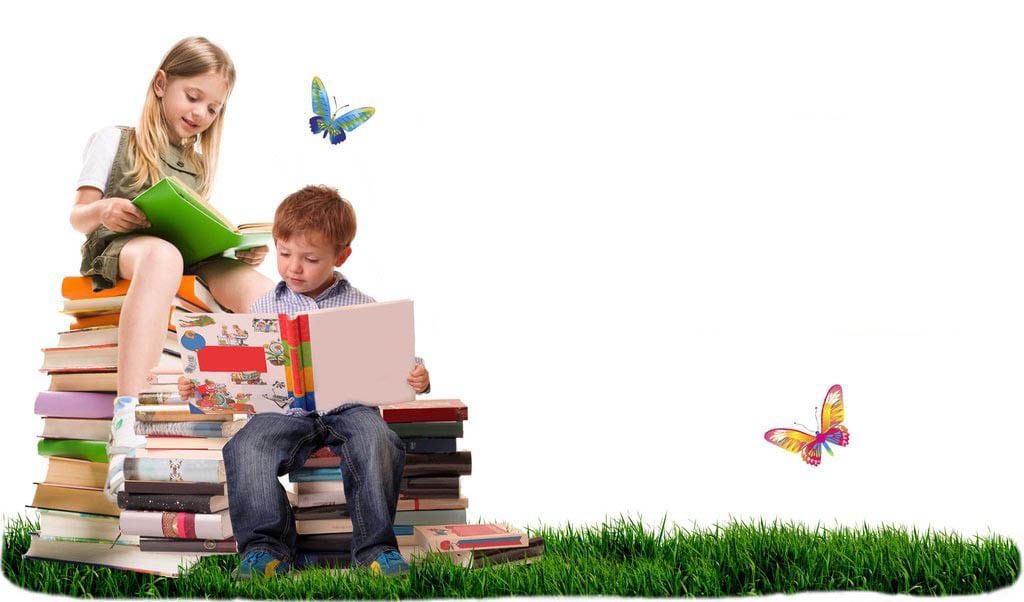 Государственное бюджетное общеобразовательное учреждение Самарской области средняя общеобразовательная школа №1 имени Героя Советского Союза Зои Космодемьянской  городского округа Чапаевск Самарской области структурное  подразделение реализующее основную общеобразовательную программу дошкольного образования «Детский сад №8 «Тополёк»
ЛИТЕРАТУРНАЯ АКЦИЯ
«Читаем А.С. Пушкина»
Учитель – логопед: Чегодаева Ю.С.
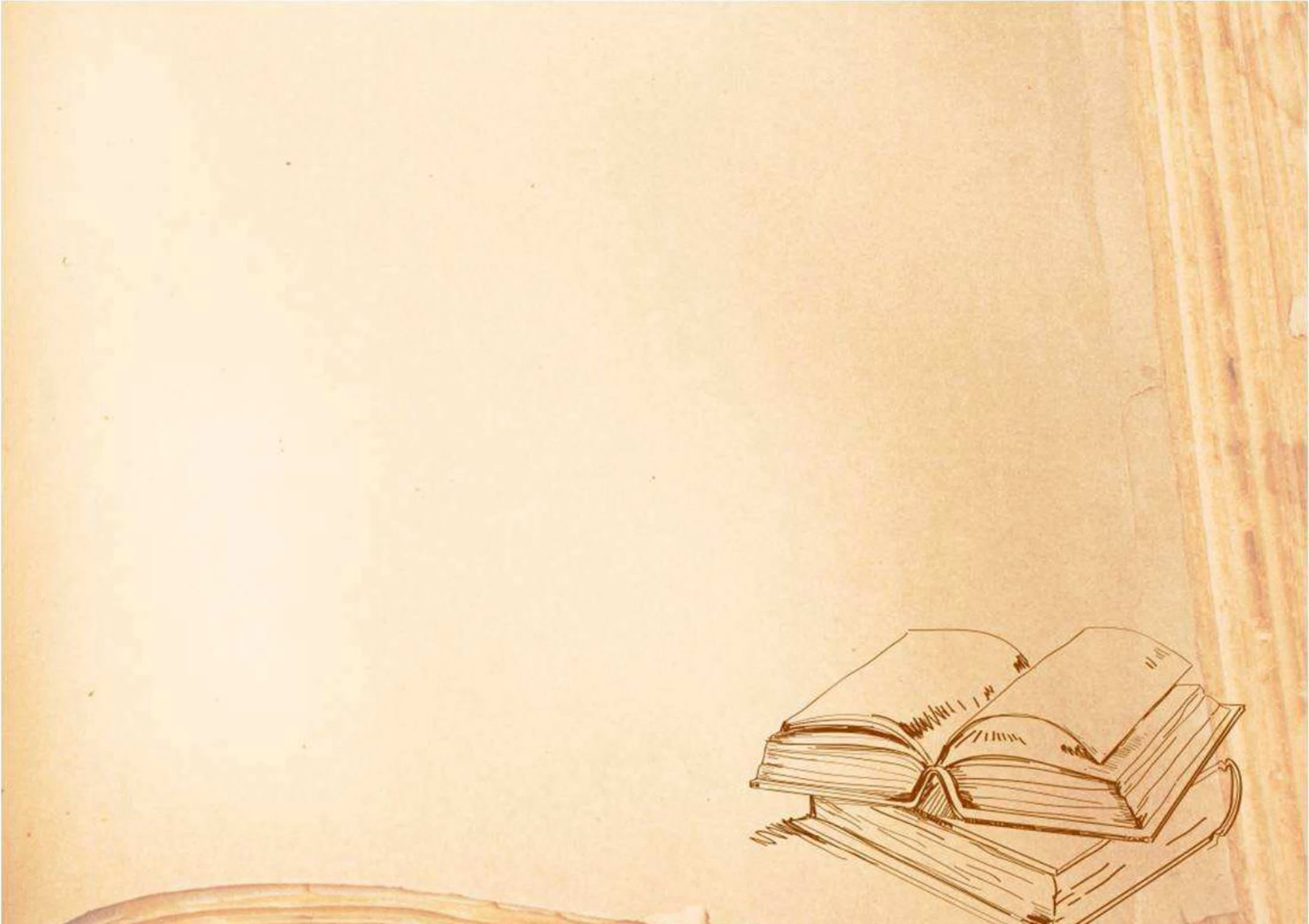 В  СП «Детский сад №8 «Тополёк»  ко дню рождения А.С. Пушкина,
 6 июня, прошла литературная  акция «Читаем А.С. Пушкина». Акция была посвящена  Пушкинскому дню России и Дню русского языка. В литературной акции приняли  участие дети среднего и старшего дошкольного возраста  их родители,  учителя – логопеды и воспитатели.
Цель акции: приобщение детей к миру поэзии 
 А. С. Пушкина,  поддержка и продвижение детского чтения.
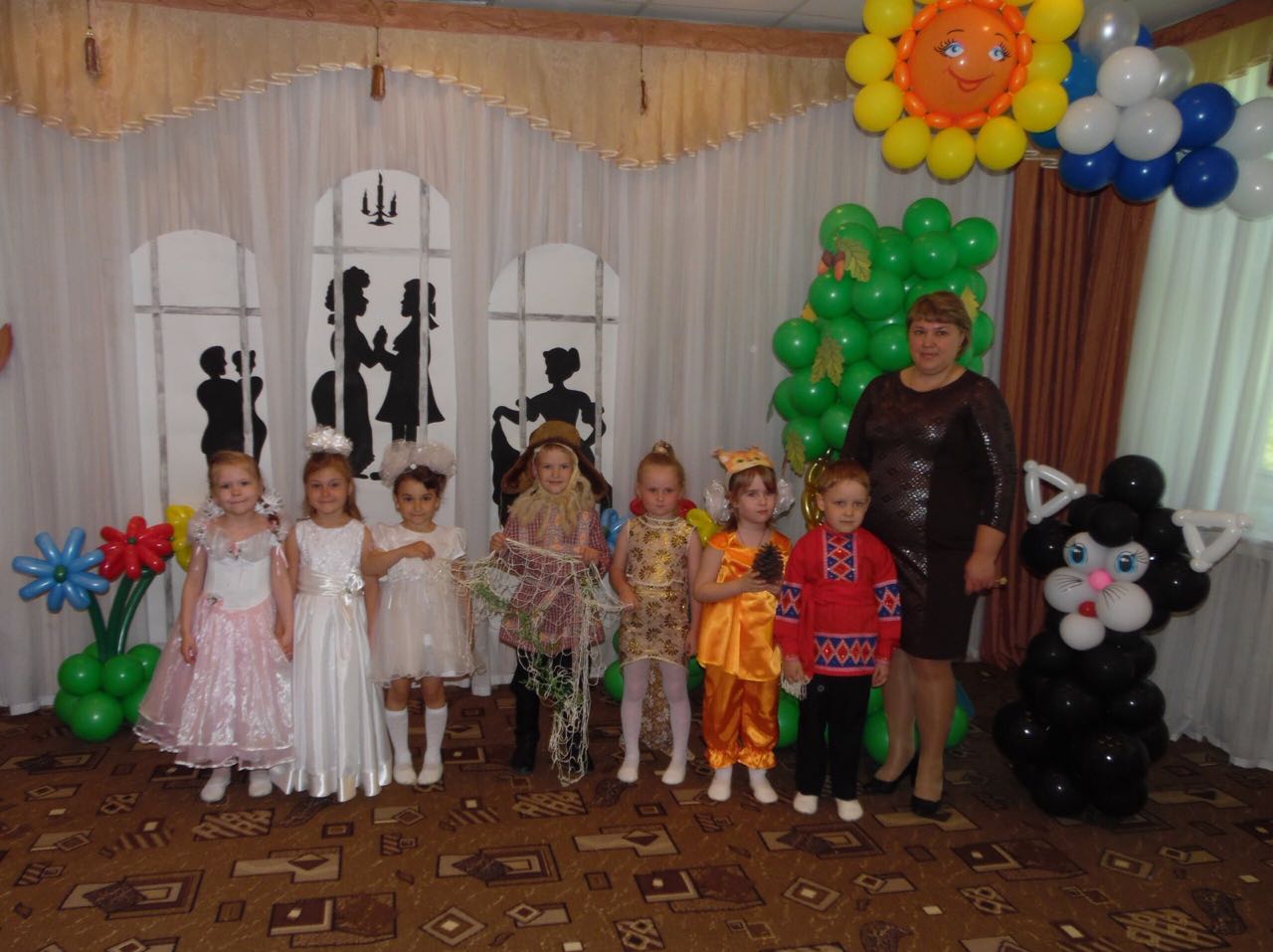 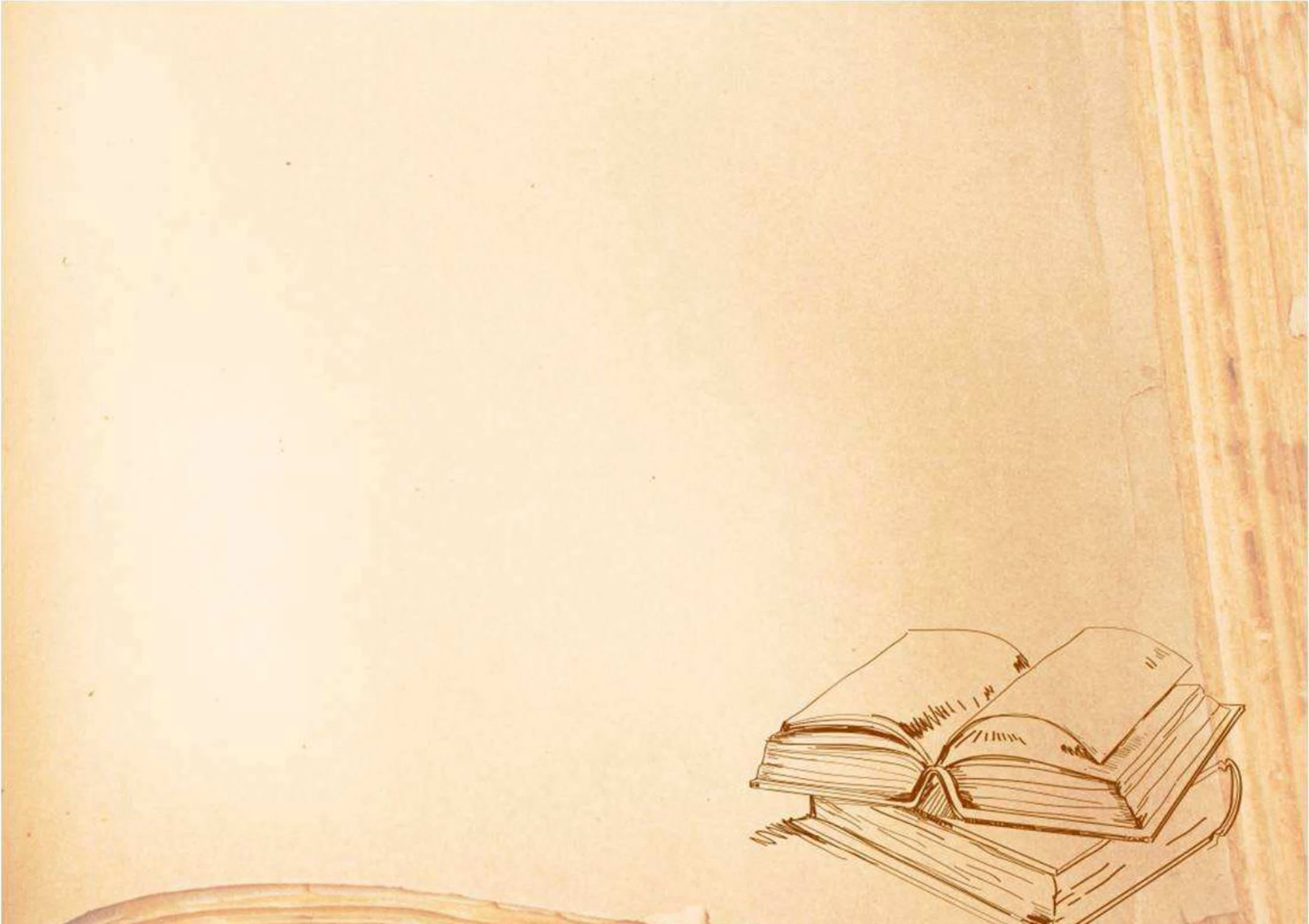 Совместно с центральной библиотекой  и. В.Н. Бондаренко и учителями – логопедами была оформлена 
«Литературная гостиная» с атрибутами творчества  писателя, чтобы  вспомнить о  великом русском поэте Александре Сергеевиче Пушкине и почувствовать  дух  той  исторической  эпохи.
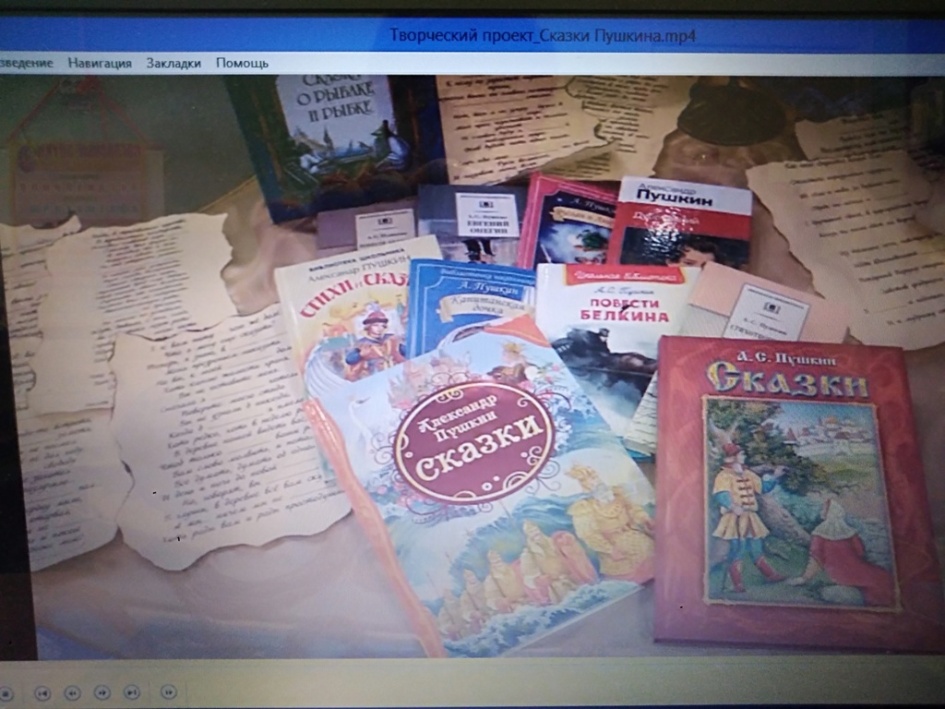 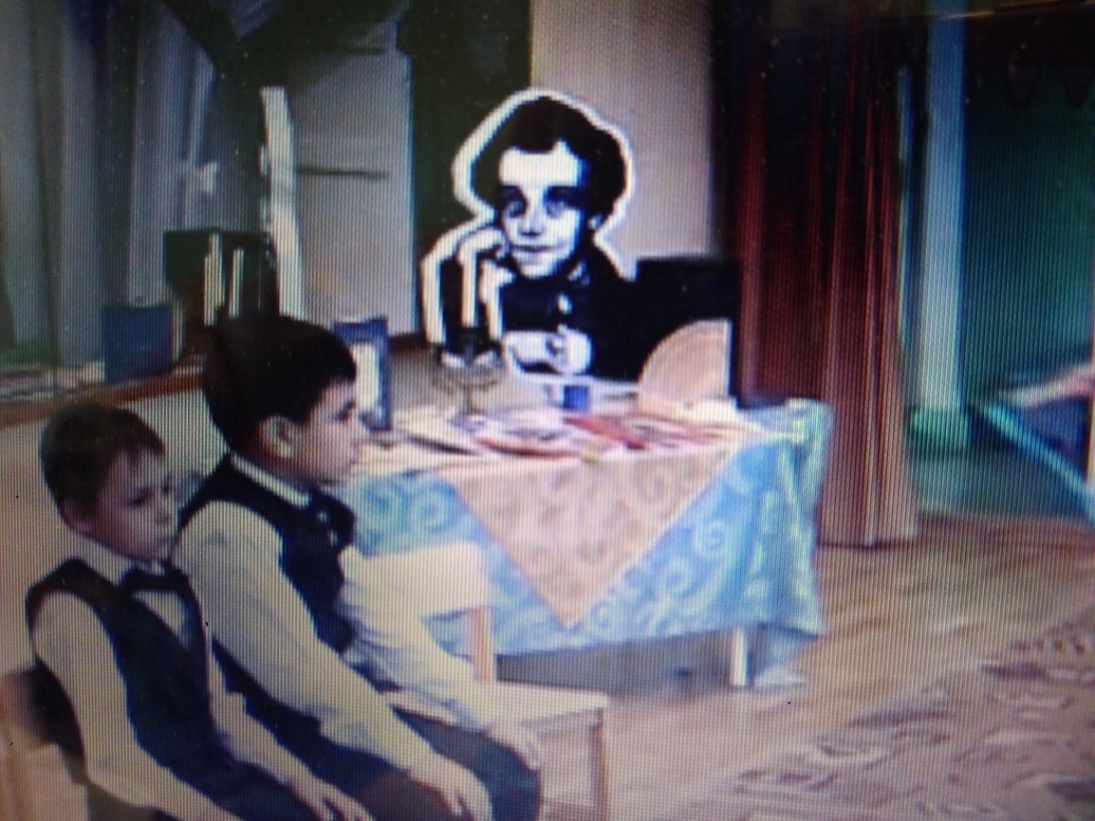 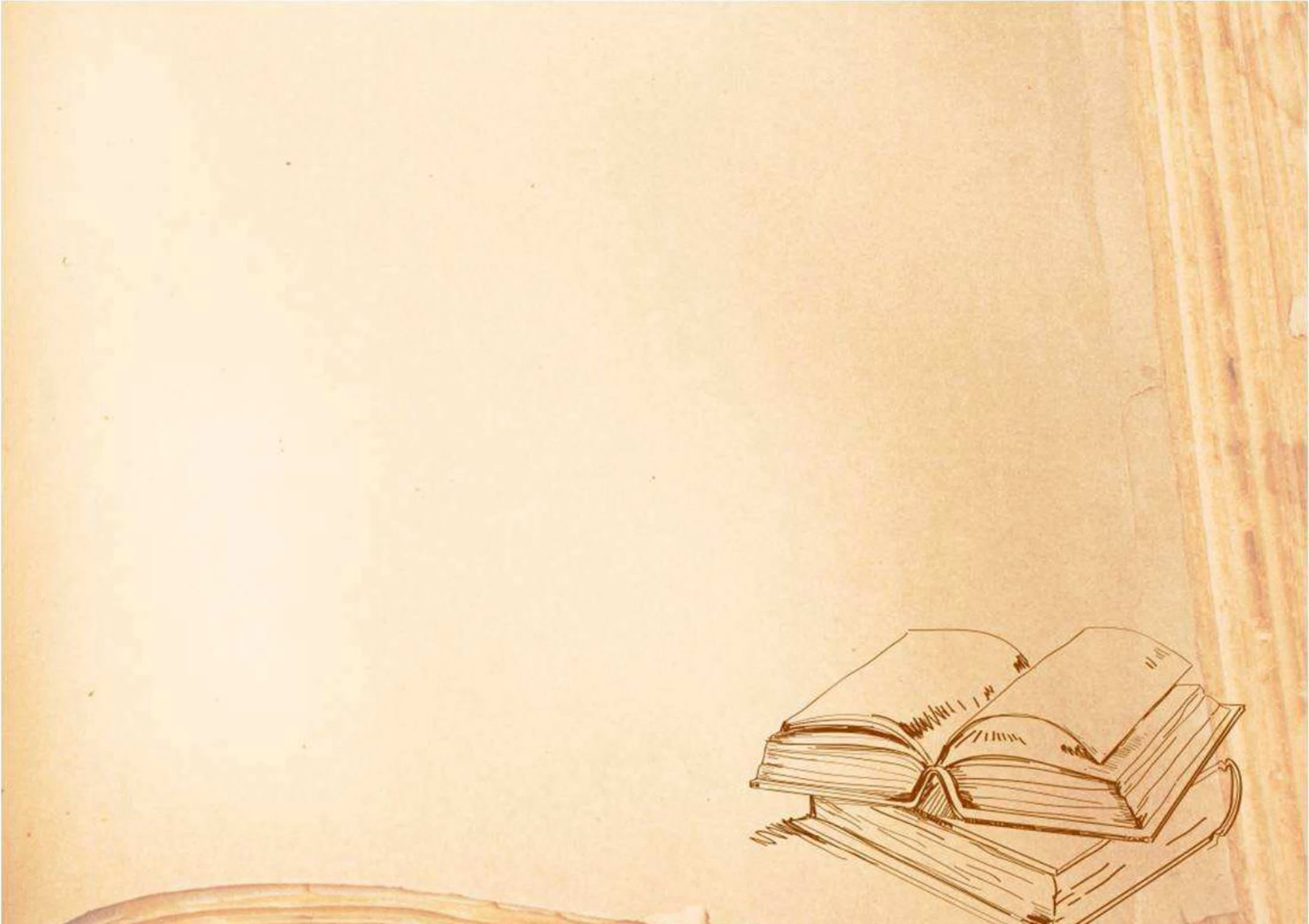 В рамках проведения акции прошли  интересные  беседы с детьми  о  детских  годах поэта, его увлечениях и проказах.    
      Творческий проект осуществили ребята старшей и подготовительной к школе группы  «Интересный мир сказок». Они совершили поход в  центральную библиотеку и. В.Н. Бондаренко, где познакомились с творчеством поэта. Библиотекарь провела  квест -  игру по сказкам Пушкина.
      В викторинах «Путешествуем по сказкам», «Любимый герой» дети приняли активное участие.
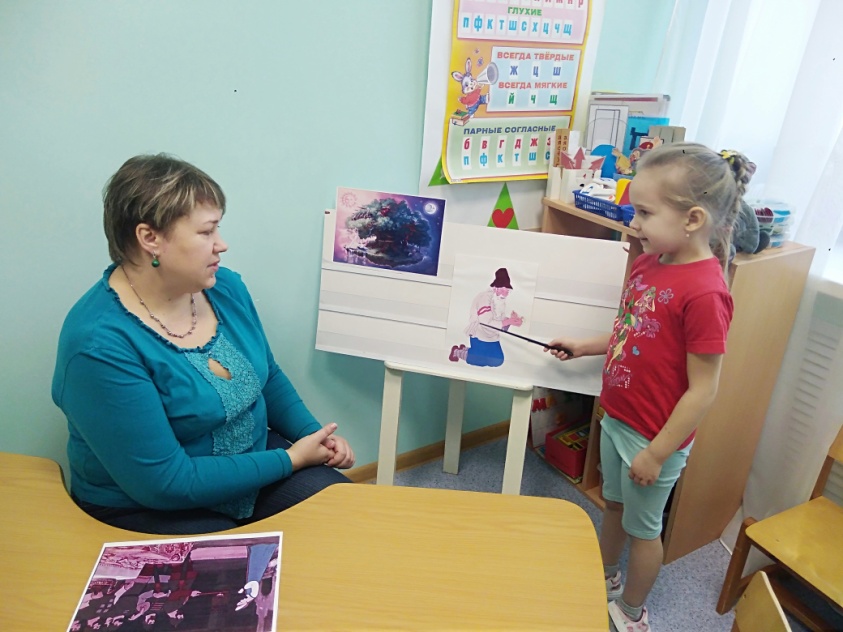 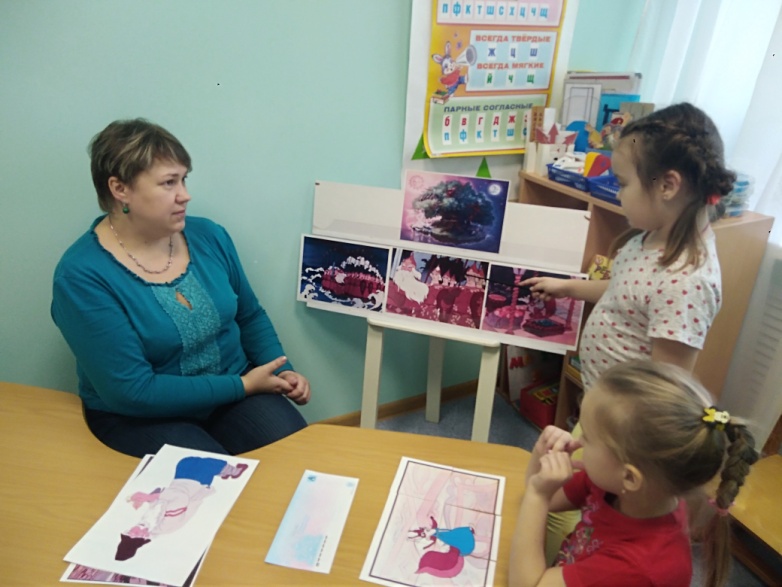 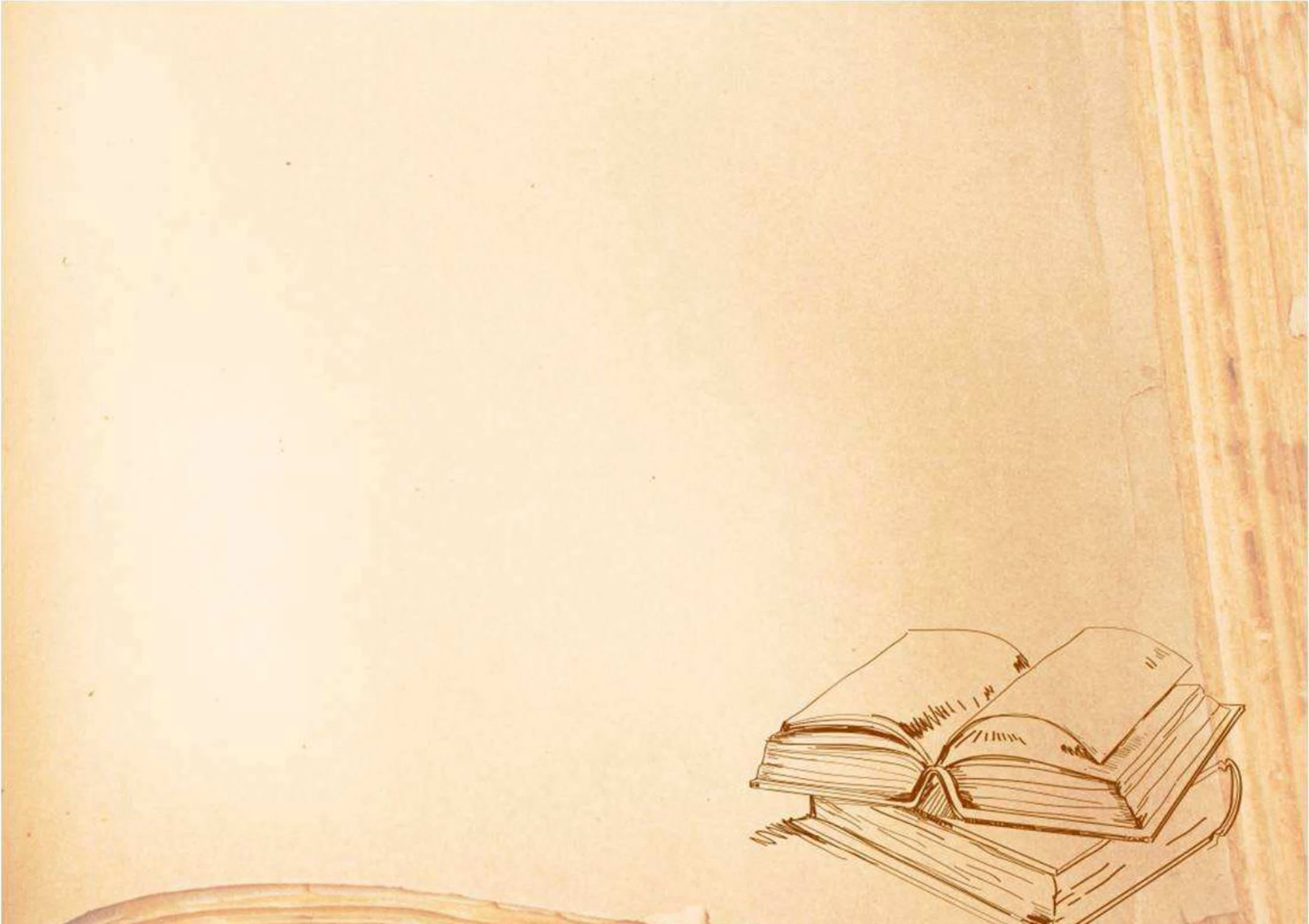 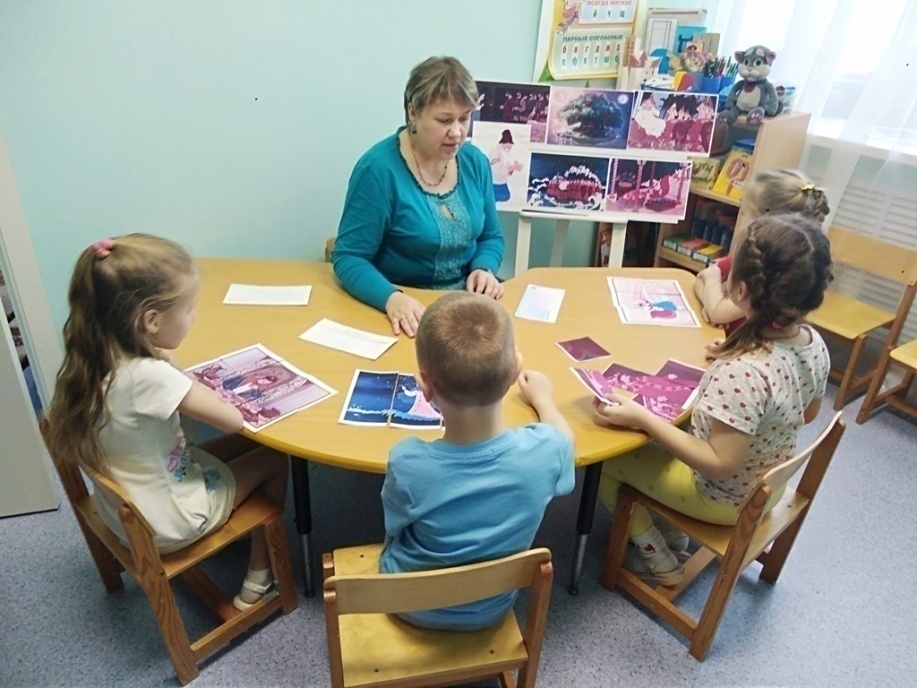 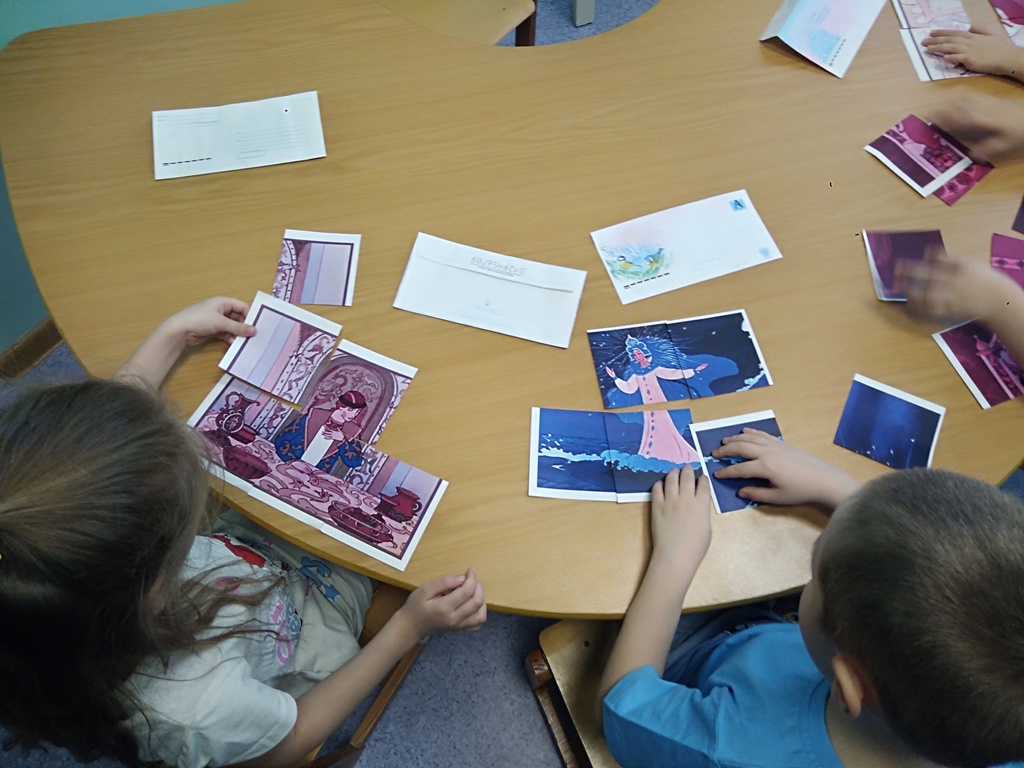 Собери картинку
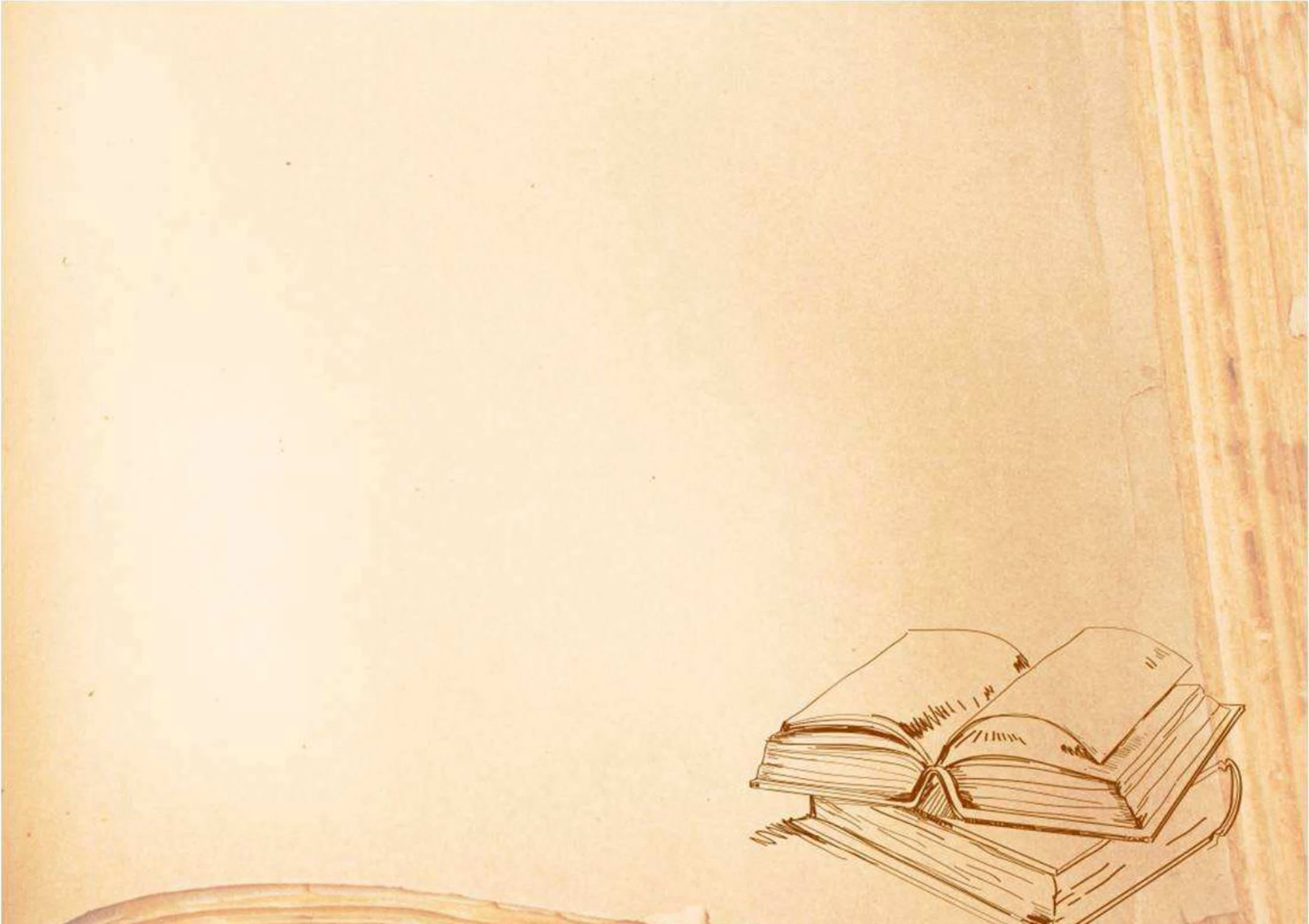 Родители откликнулись на литературную акцию «Читаем Пушкина», а ребята потом  с увлечением делились  своими впечатлениями о прочитанных  сказках  дома  со своими сверстниками. Также родители совместно с детьми  приняли  активное  участие  в  организации книжной  выставки «Волшебная страна А.С. Пушкина»  и  выставки -  рисунков «Моя любимая сказка».
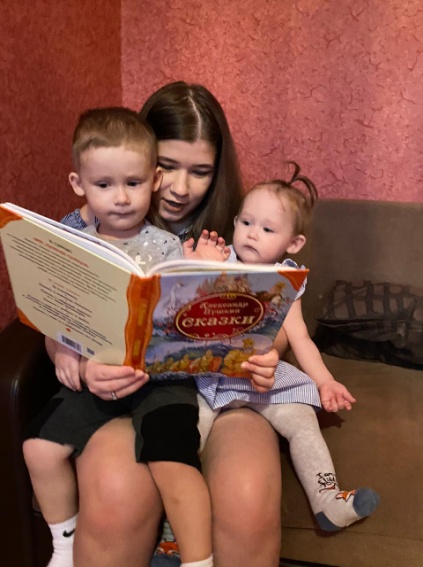 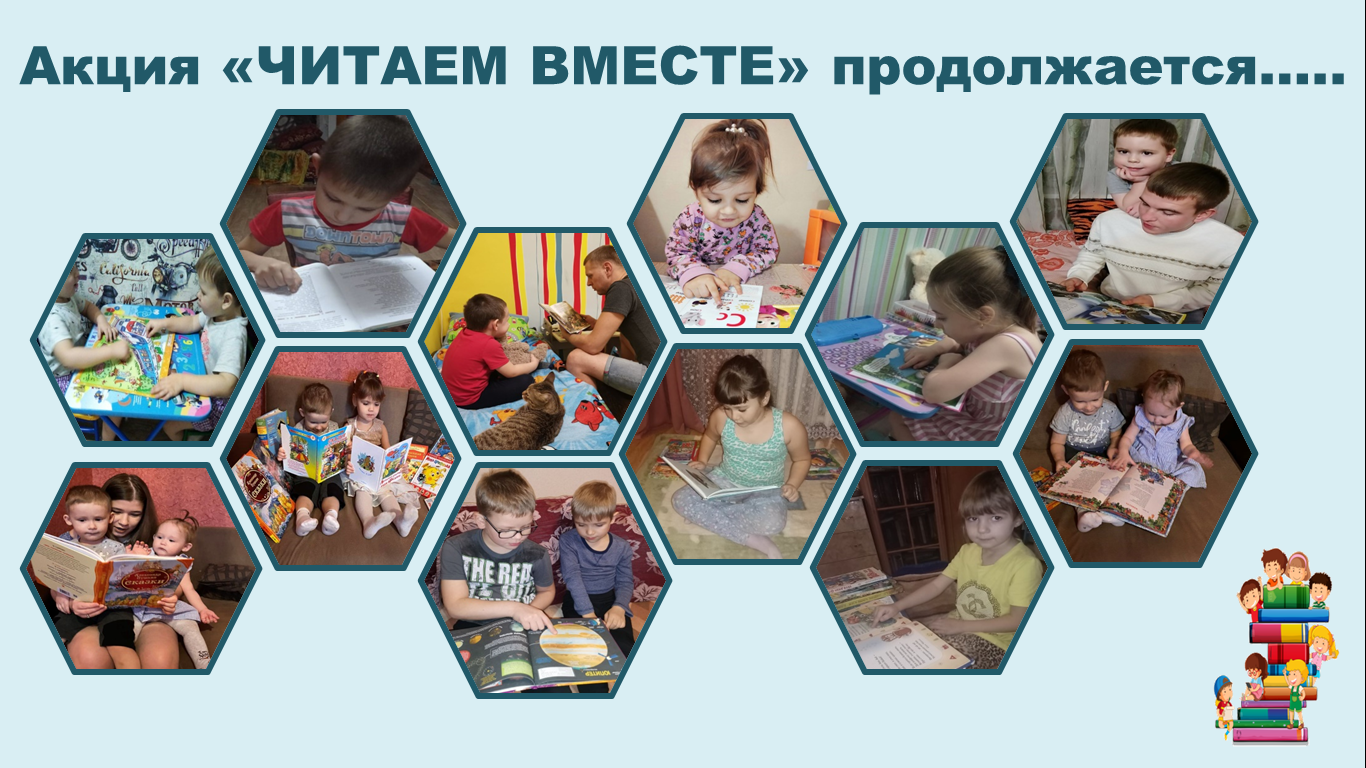 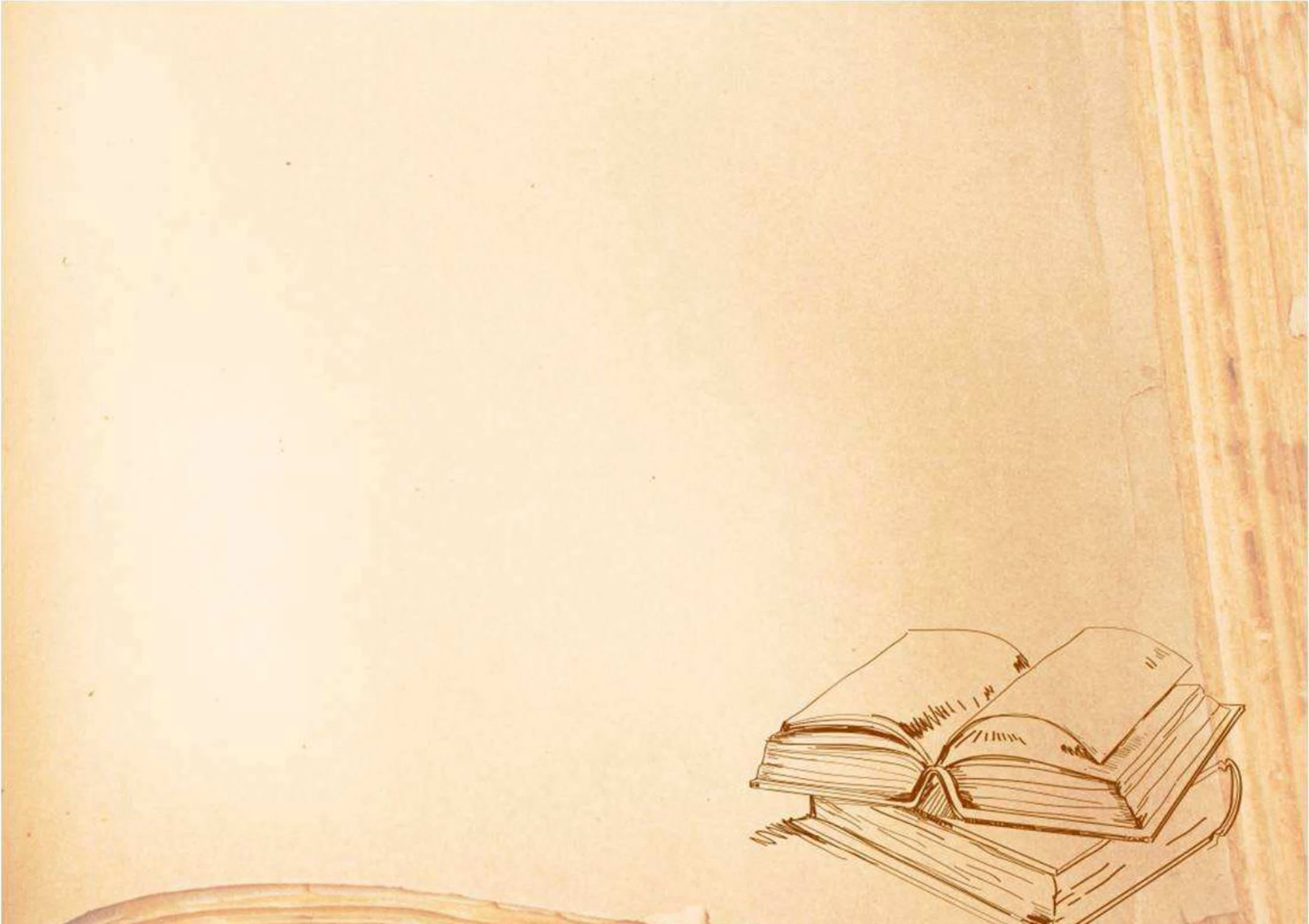 С огромным удовольствием дети старшего дошкольного возраста совместно с родителями  читали стихи  и  отрывки  из  сказок  великого поэта в  театрализованном  представлении  «Там, на неведомых дорожках».
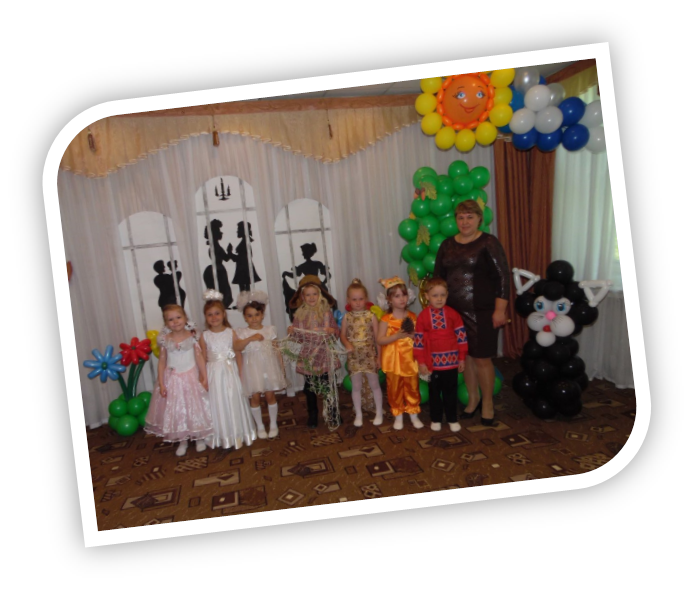 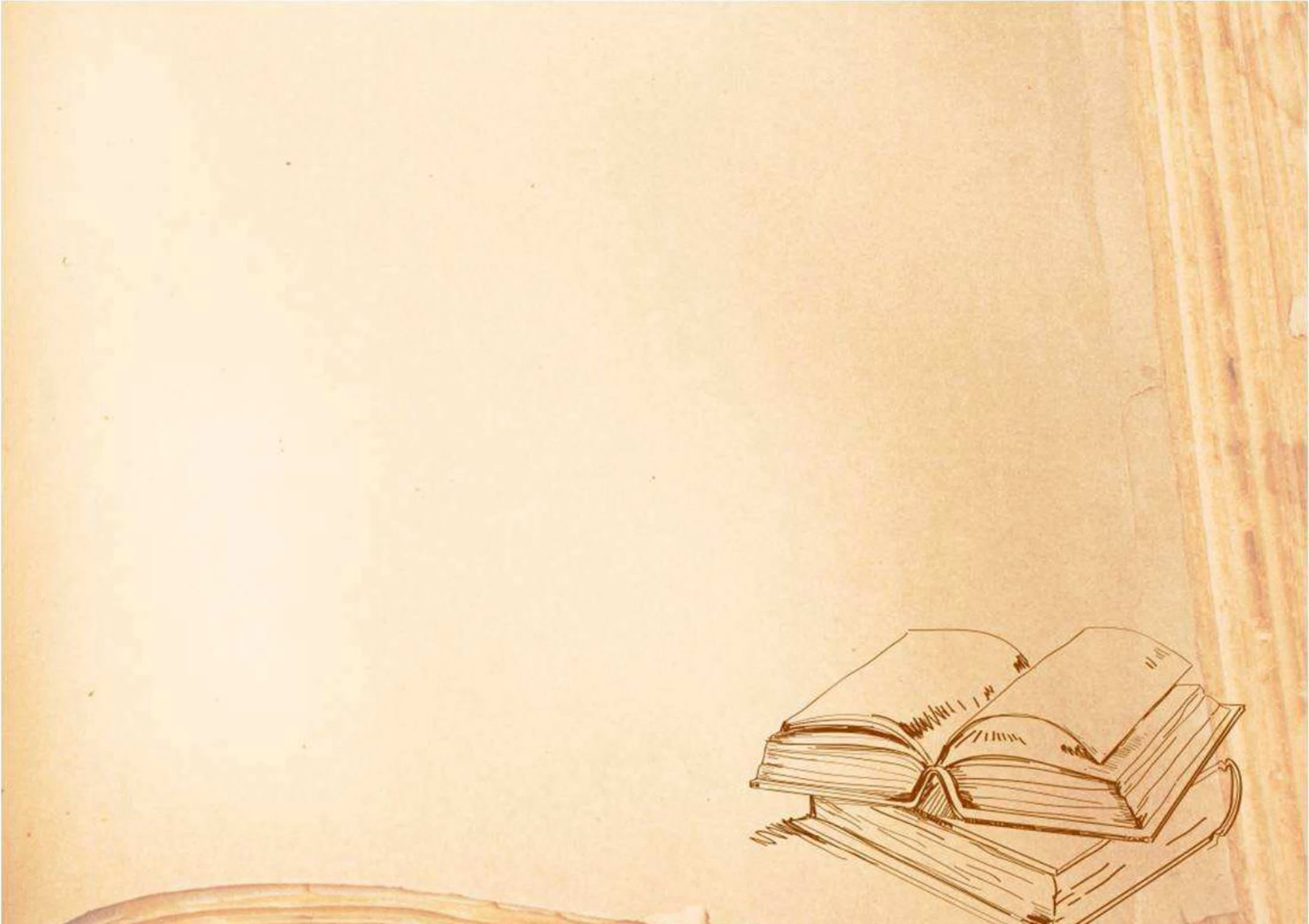 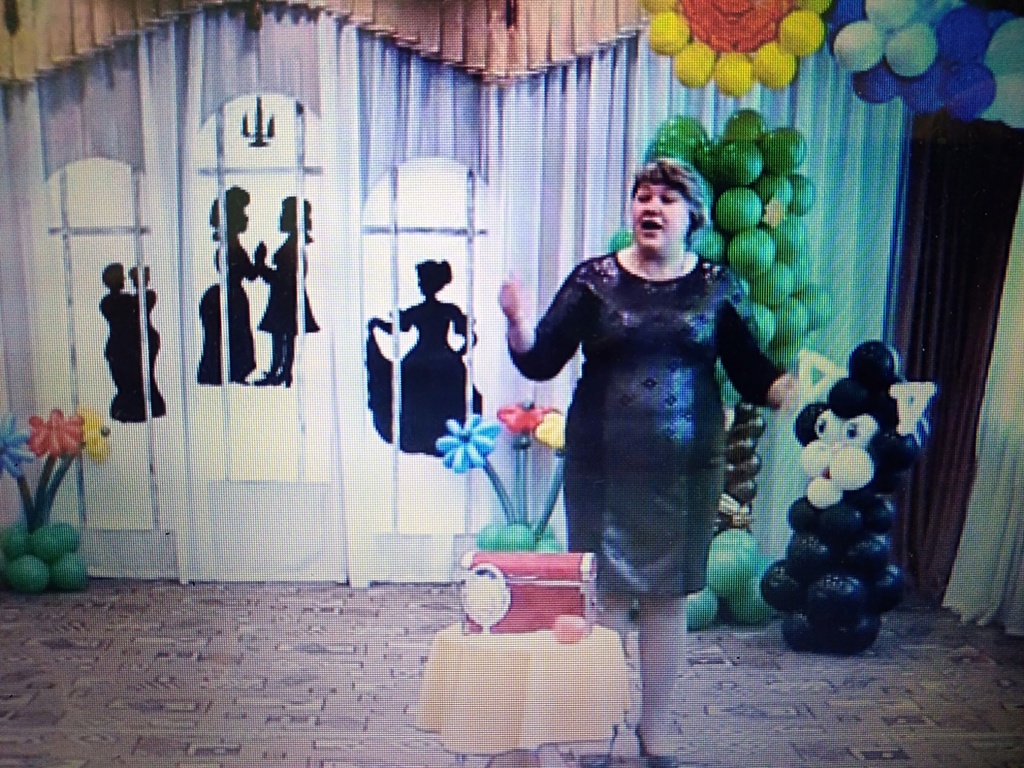 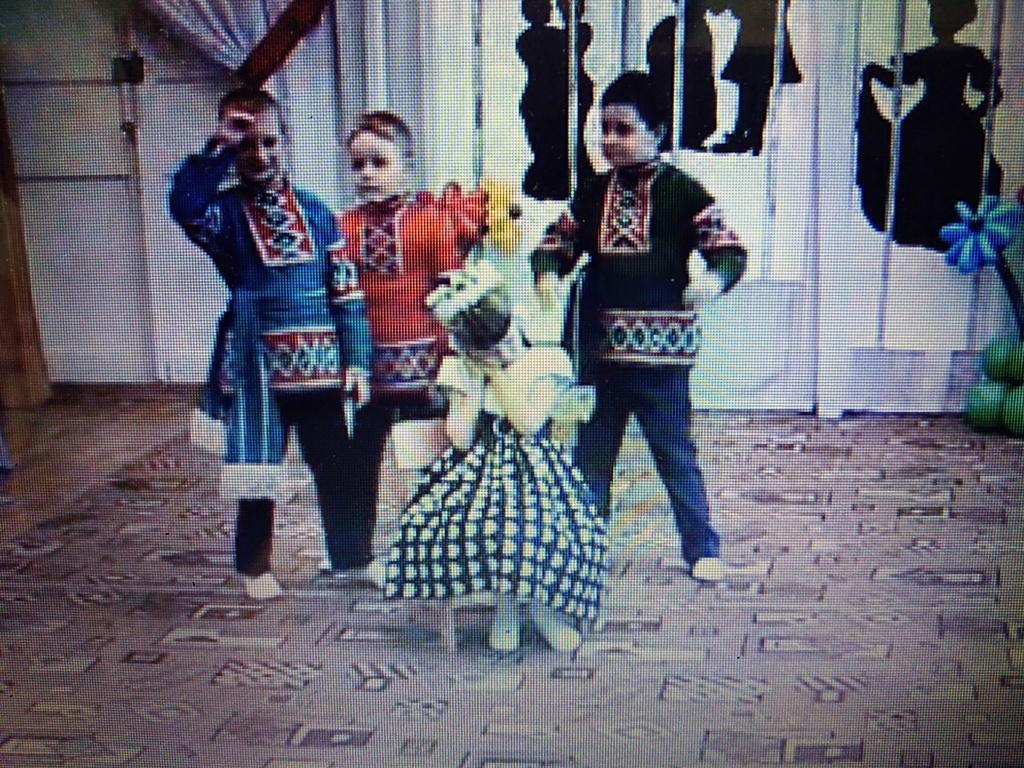 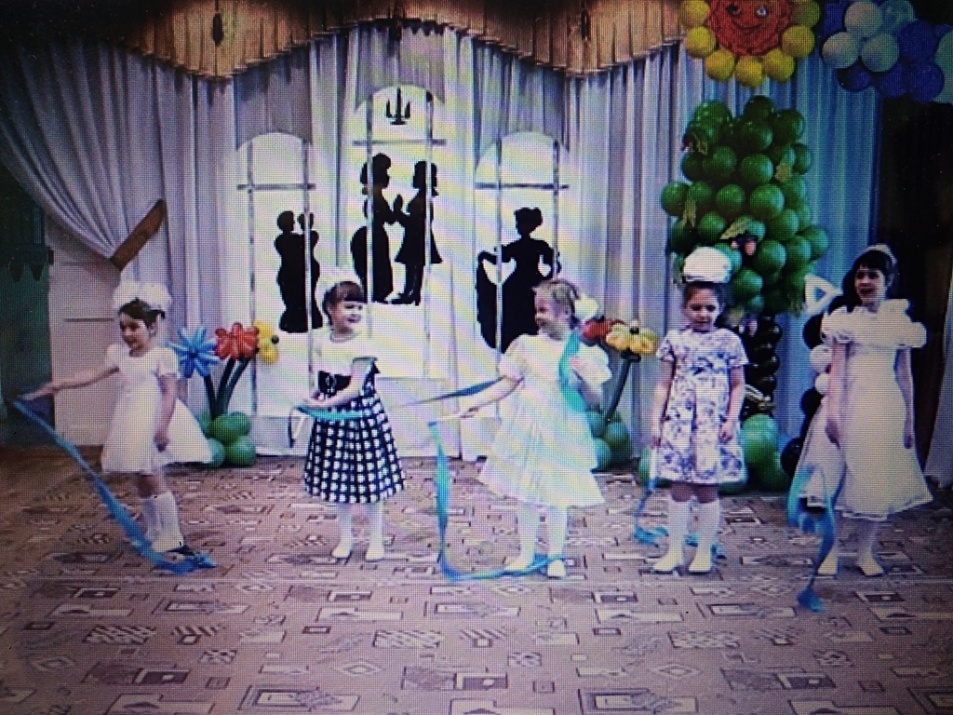 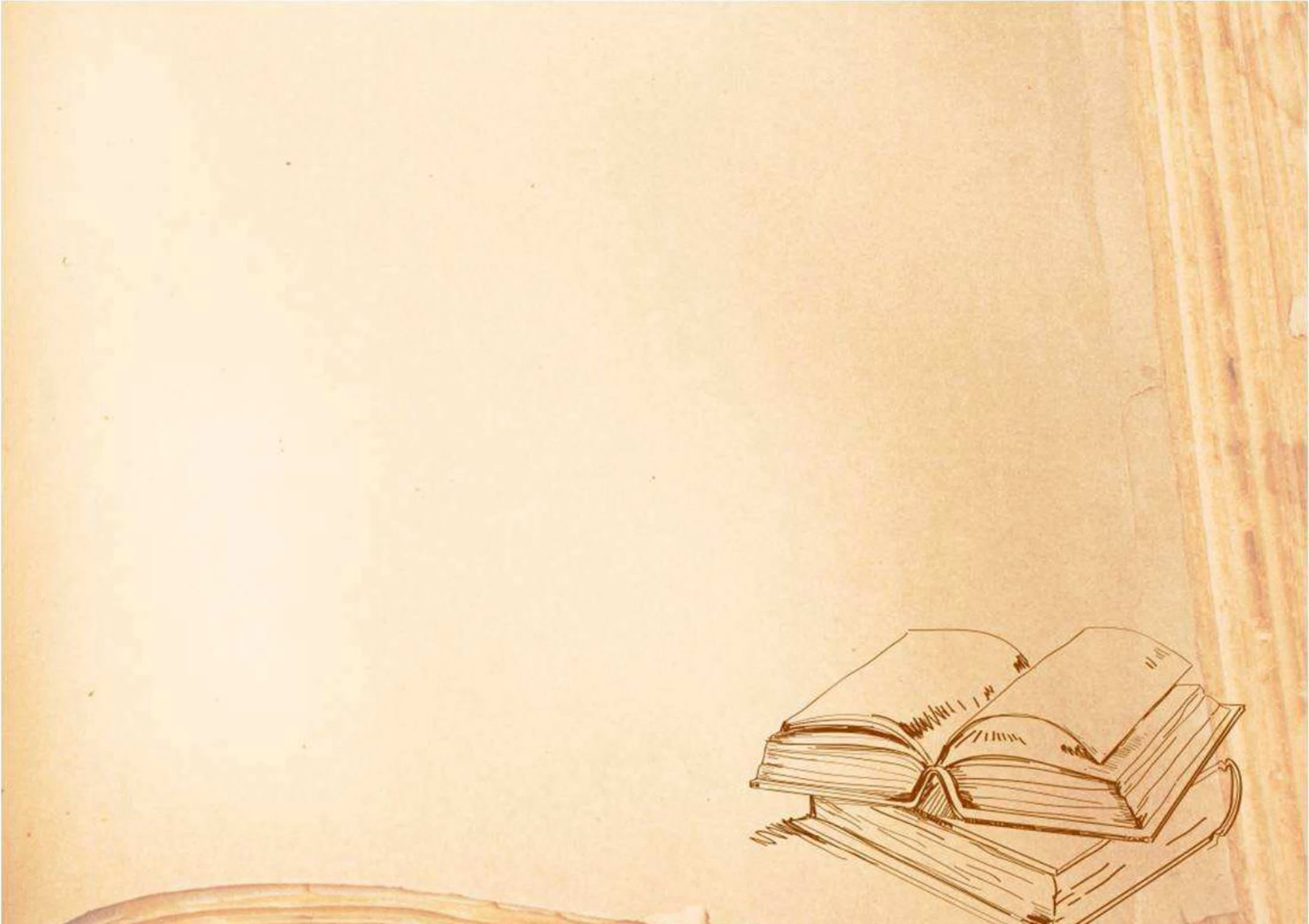 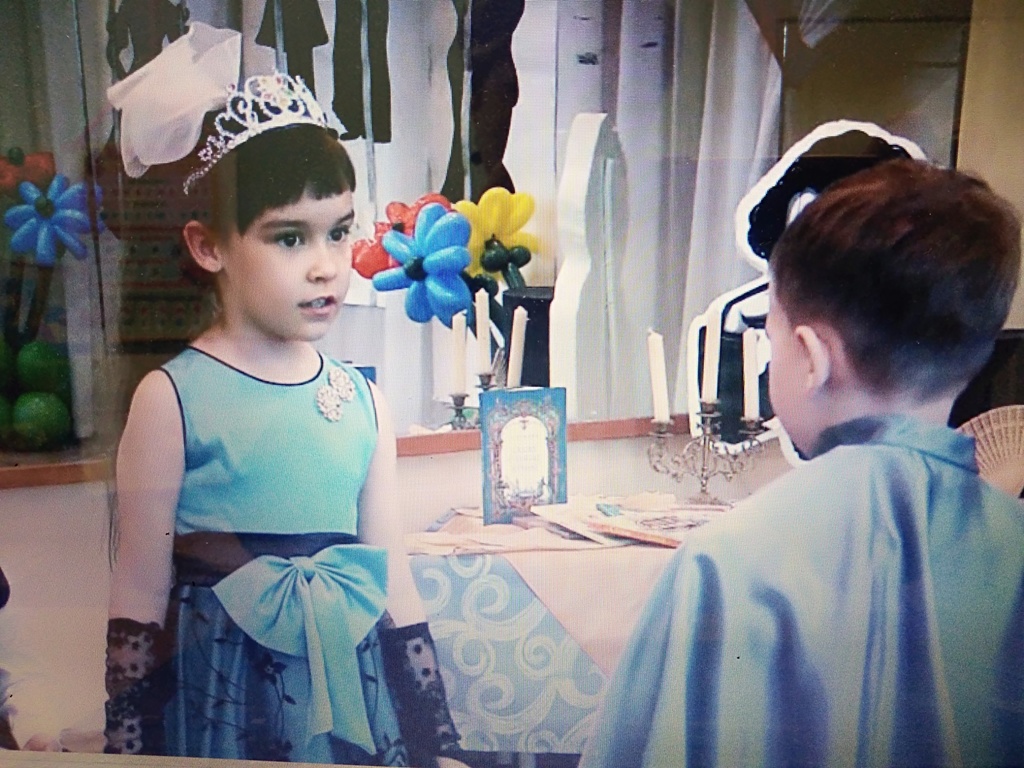 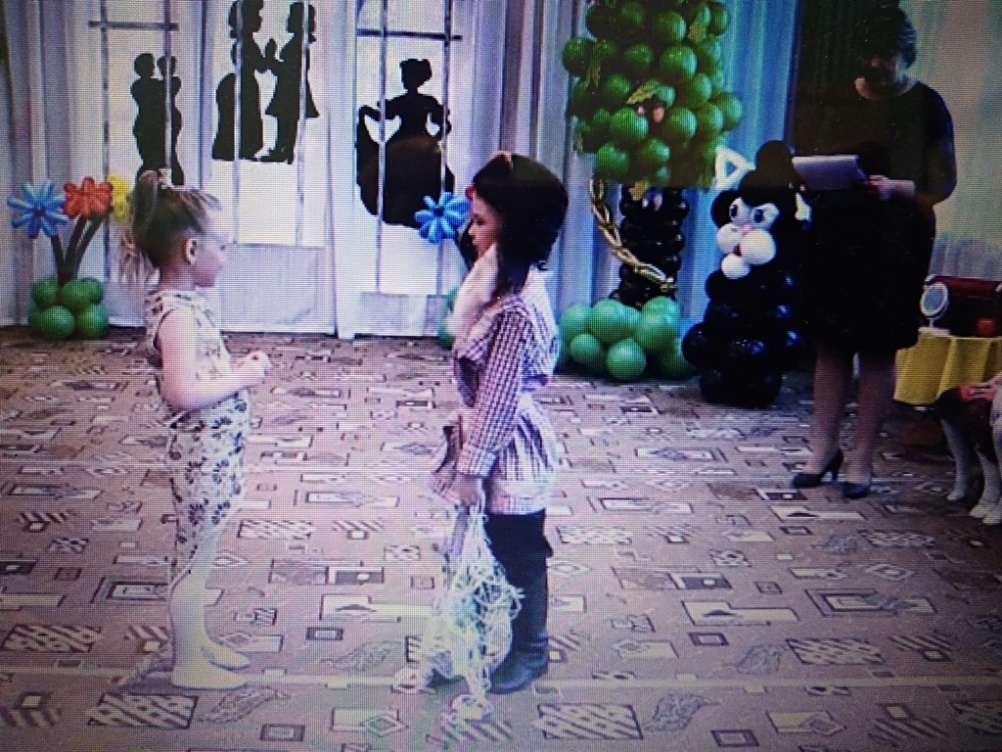 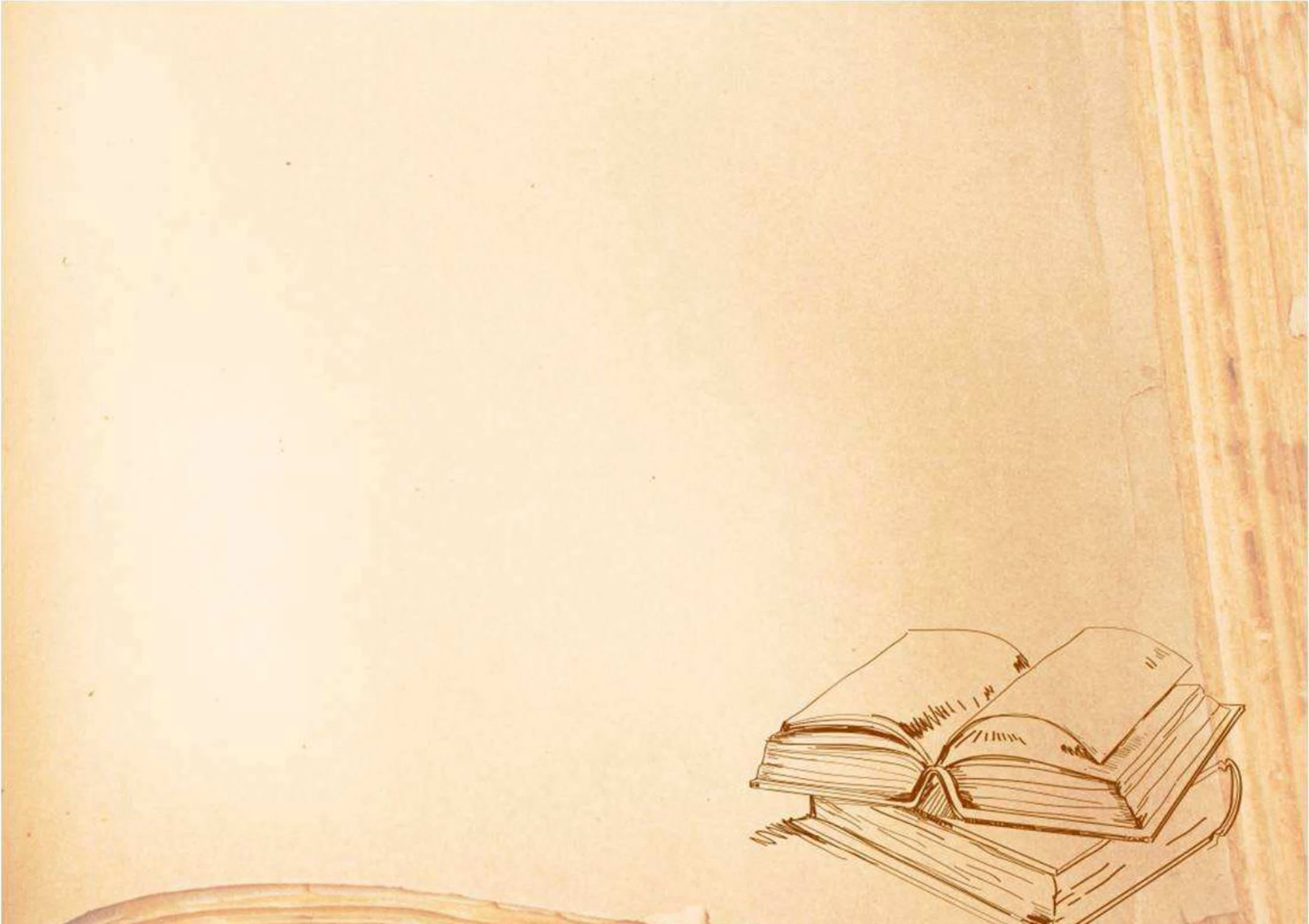 В заключении хочется сказать, что проведение подобных литературных акций закрепляют интерес у родителей и формируют у детей интерес к  книге.
        Приобщение детей к миру сказок и поэзии А.С. Пушкина – это единственное в нашей культуре для маленьких детей, за что сейчас можно «уцепиться» с позиции сохранения языка: чистота рифмы, чистота строчки, здесь и приобщение к поэтической речи.
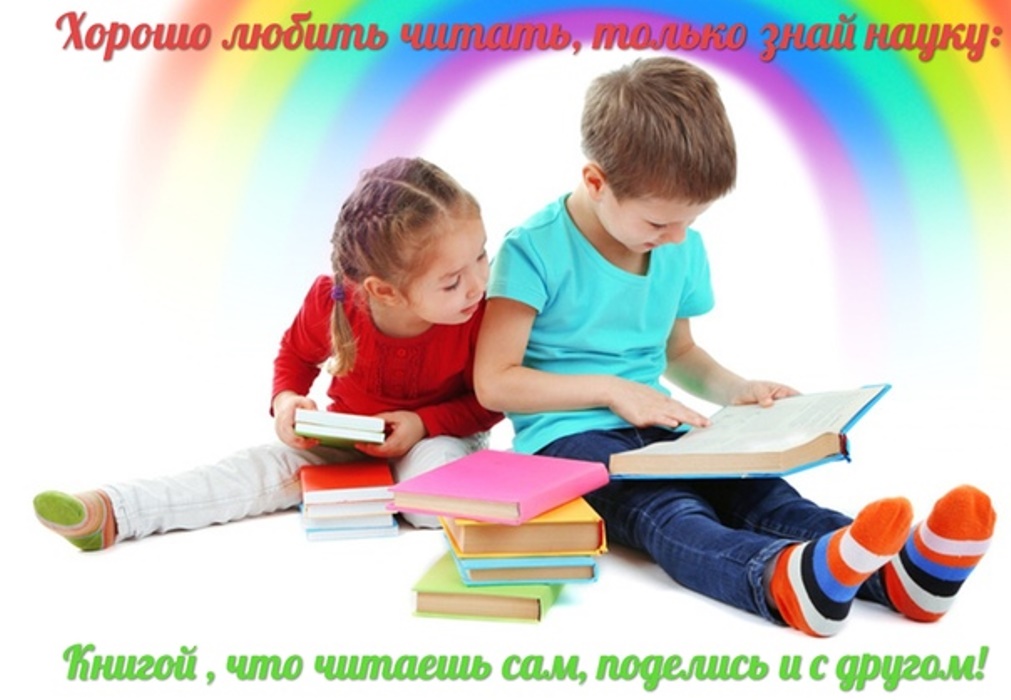 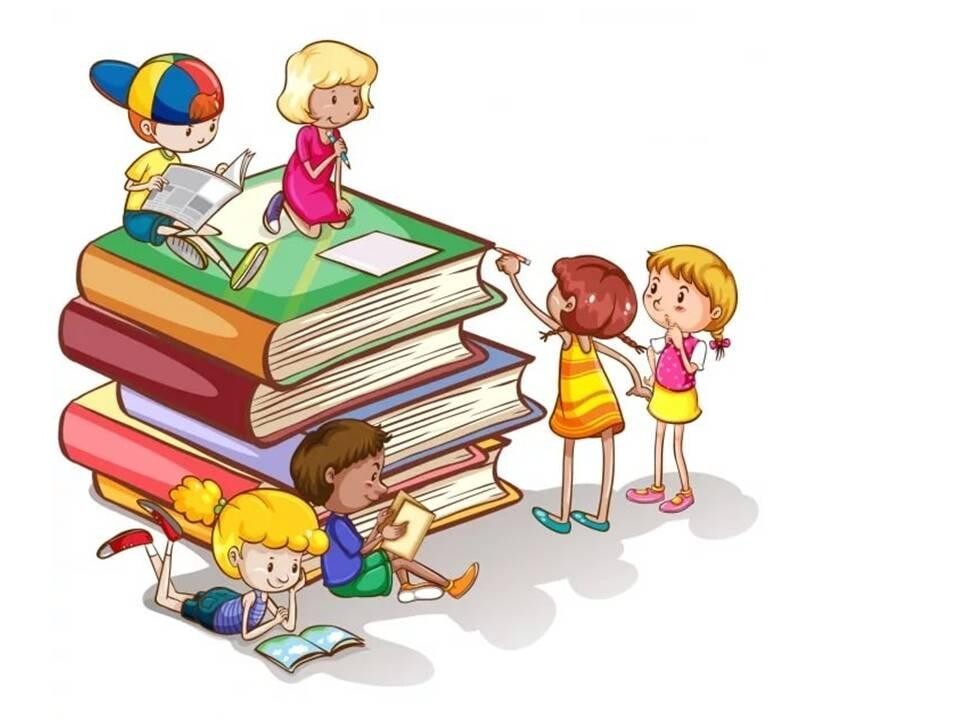 СПАСИБО 
ЗА ВНИМАНИЕ!